«Фантазия и ложь – это одно и тоже?»
Цель урока: выявить различие между фантазией и  ложью, между умыслом и вымыслом.
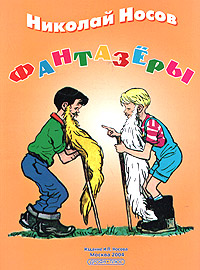 Выставка книг:
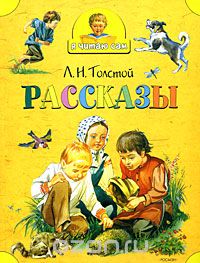 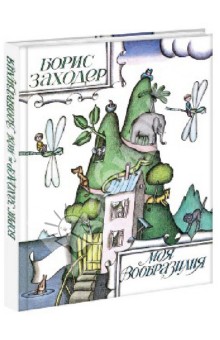 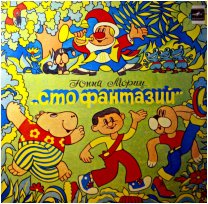 «Ложь и фантазия».
ВЫДУМКА
ОБМАН
ВЫМЫСЕЛ
ТЕМА: 
«Разная природа вымысла»
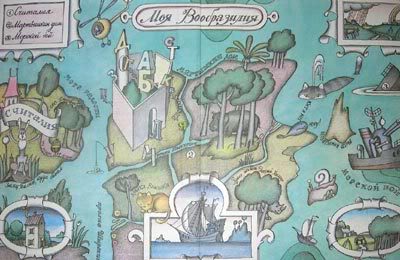 Может ли человек летать?
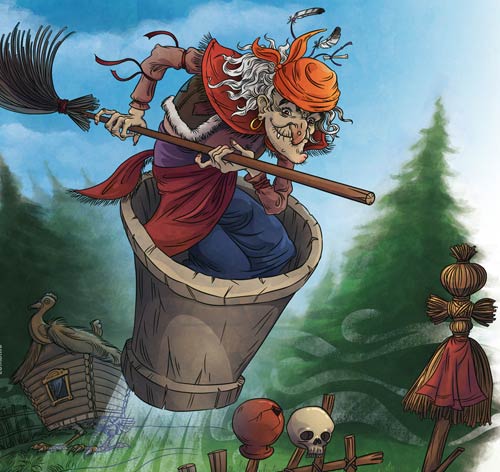 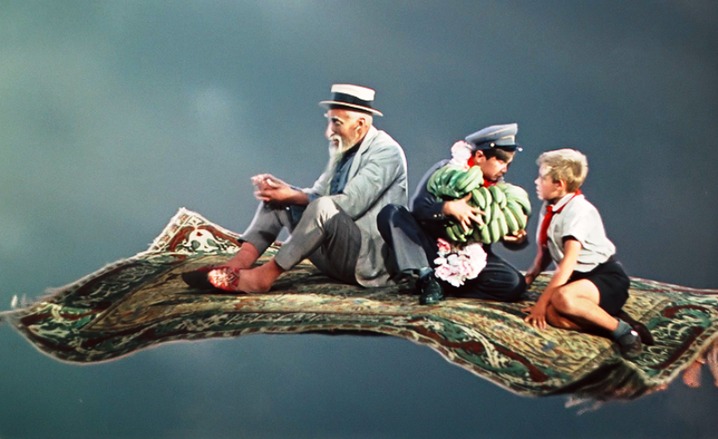 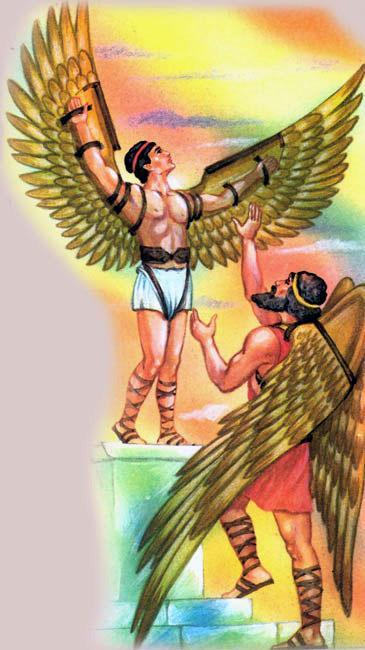 Один раз солжешь, в другой  - не поверят.

Маленькая неправда ведет за собой ложь.

Трусость и ложь – родные сестры предательства.
Фантазия – это не ложь, это сказка, мечта, творчество, выдумка; она не содержит злого умысла, не боится разоблачения, т.к. не выдает себя за правду. 
Фантазия смелая, а ложь – трусливая.
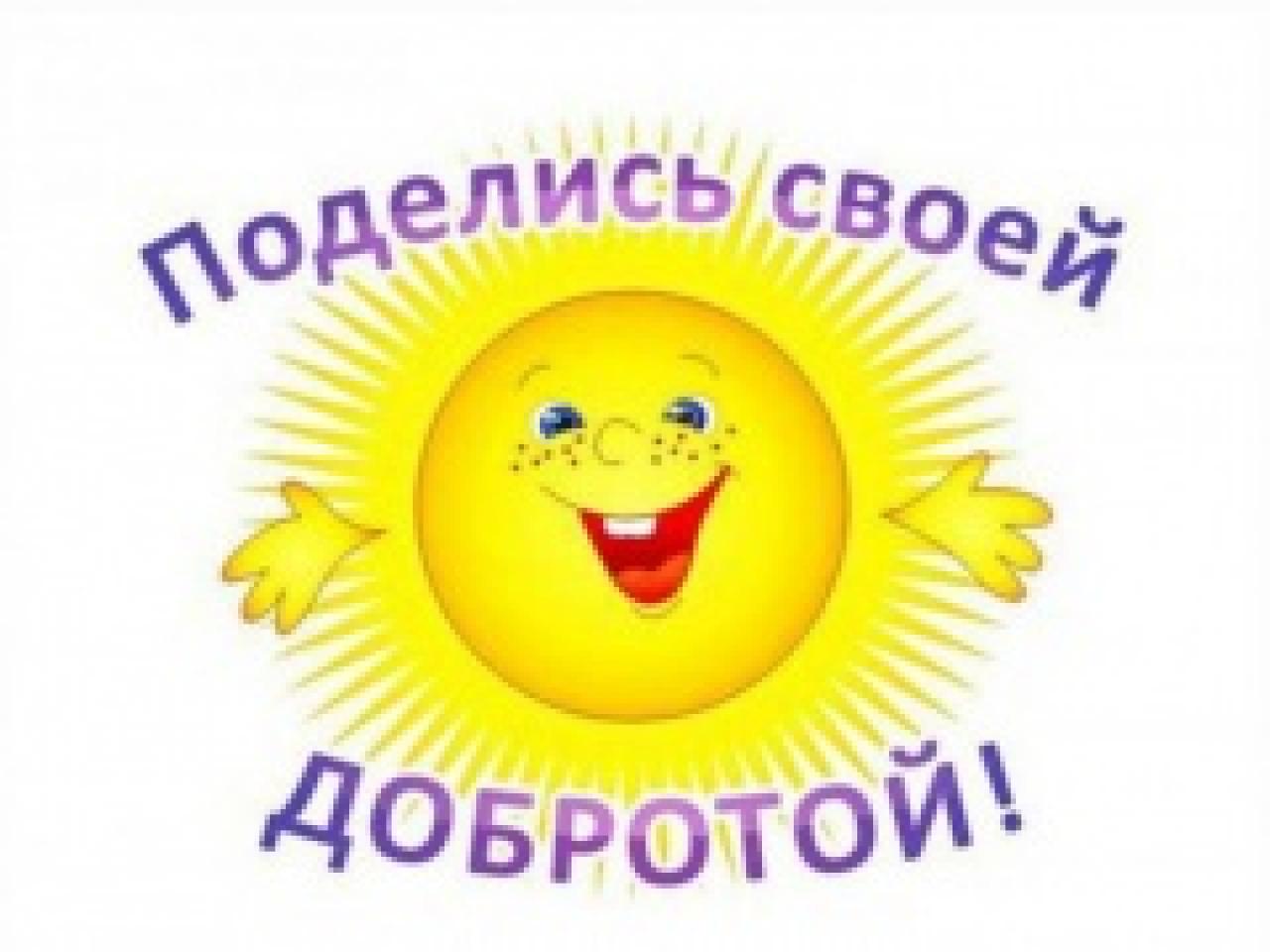